Интерактивная дидактическая игра«Насекомые»
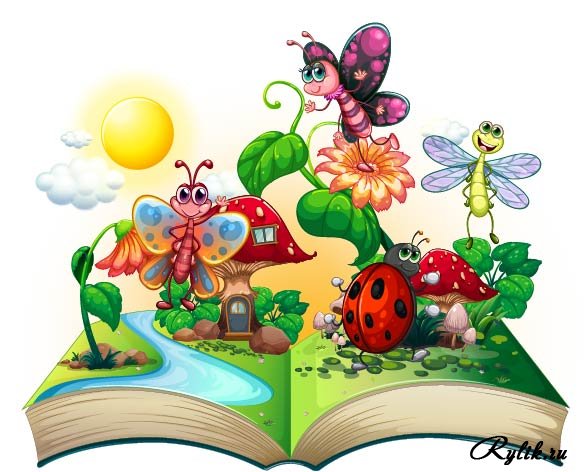 Какое насекомоё плетёт паутину и охотится на мух?
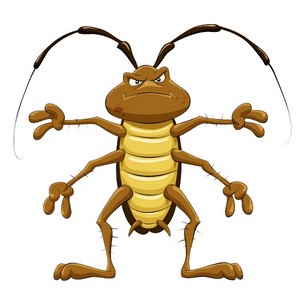 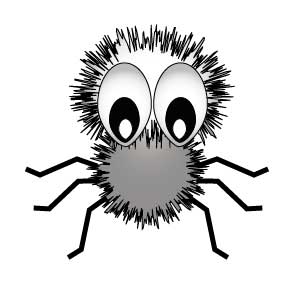 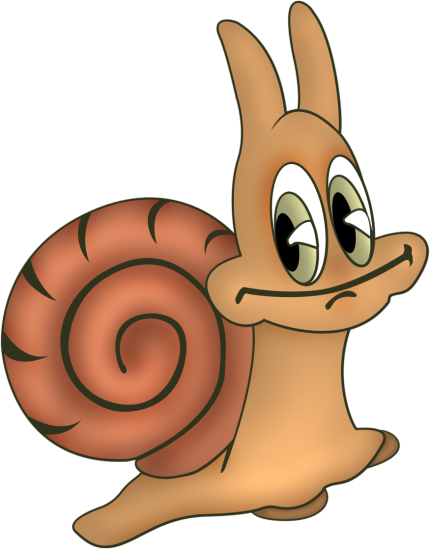 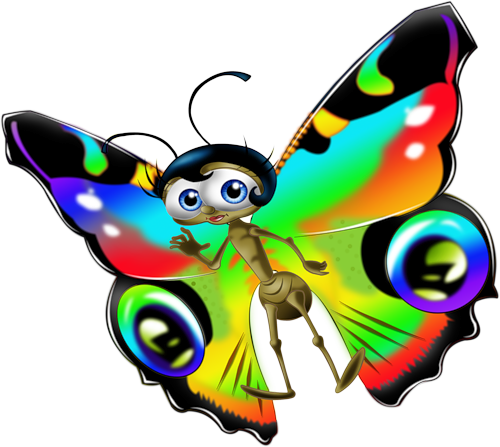 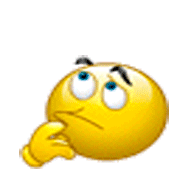 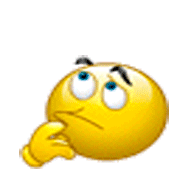 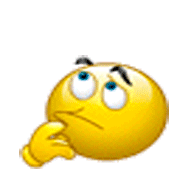 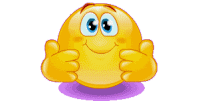 Какое насекомое рождается из гусеницы и любит порхать над цветами?
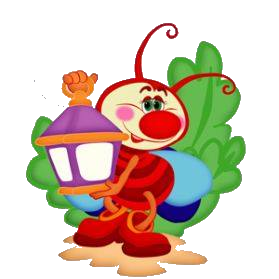 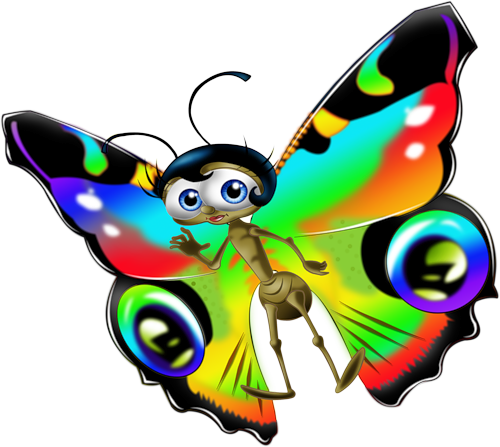 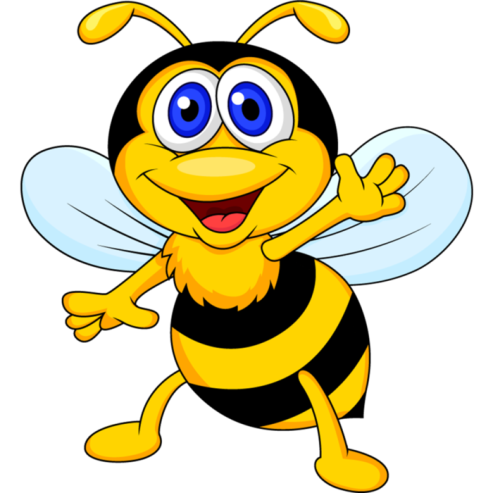 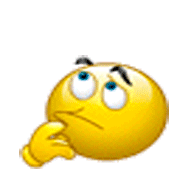 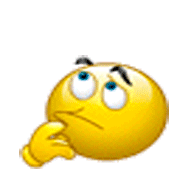 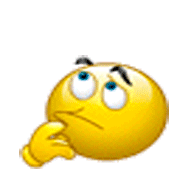 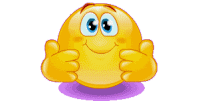 Какое насекомое ходит по воде?
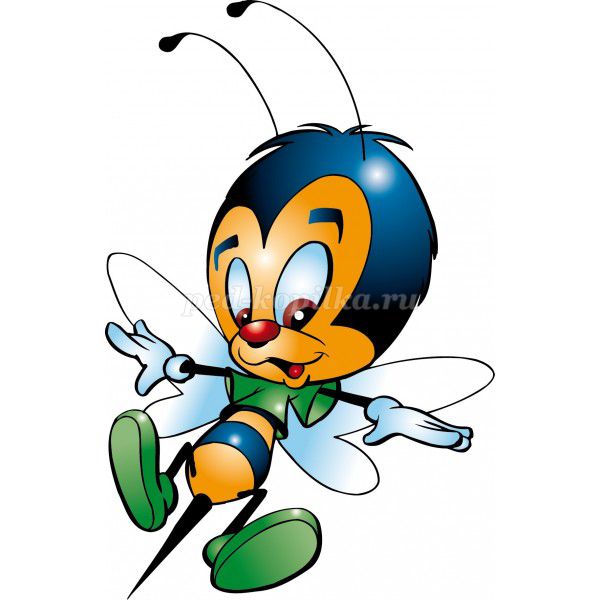 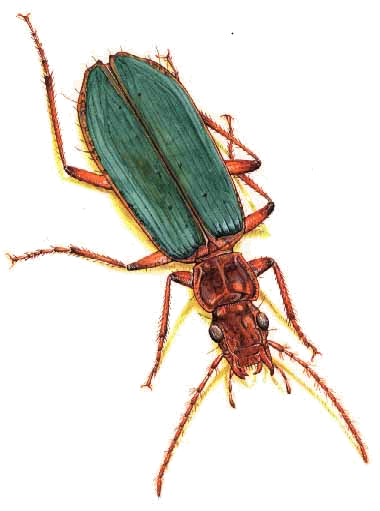 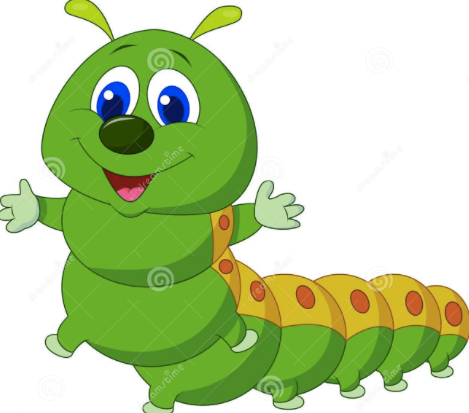 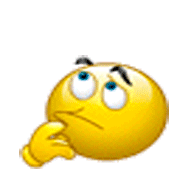 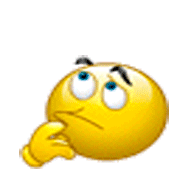 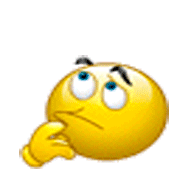 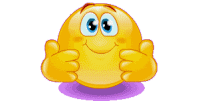 Какое насекомое похоже на мухомор?
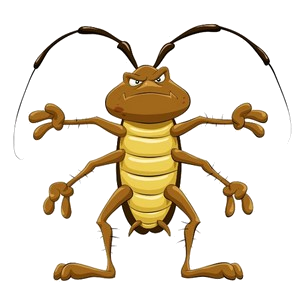 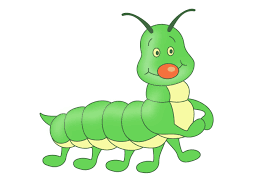 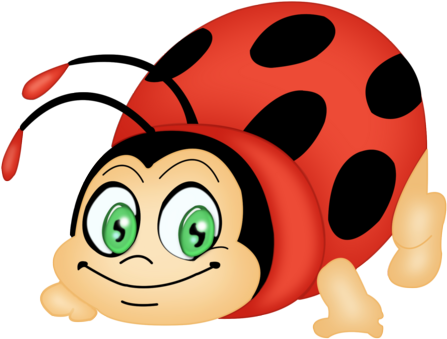 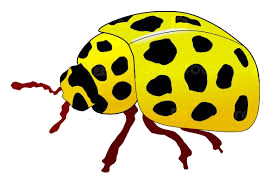 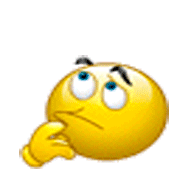 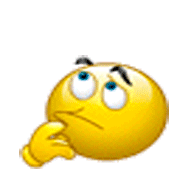 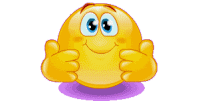 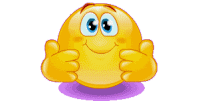 Какое насекомое может укусить?
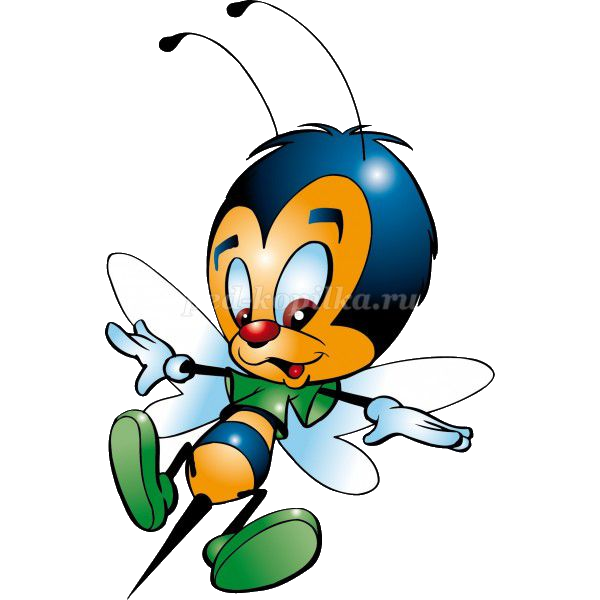 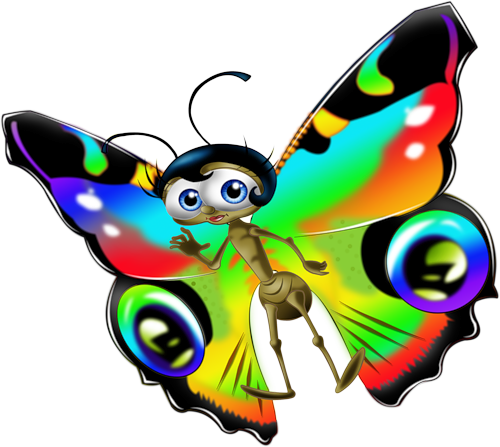 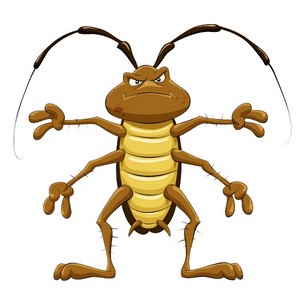 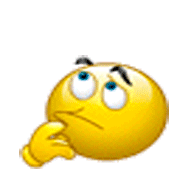 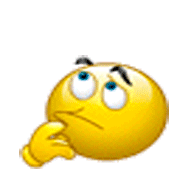 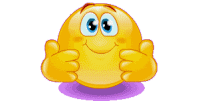 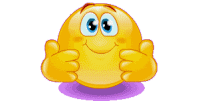 Какое усатое насекомое пугает всех в сказке К.И. Чуковского?
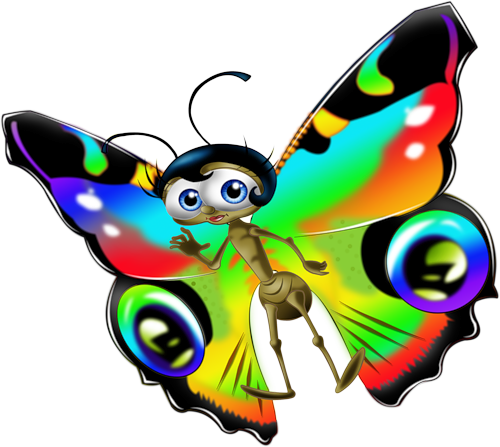 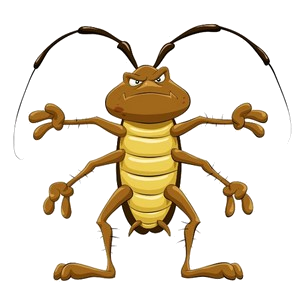 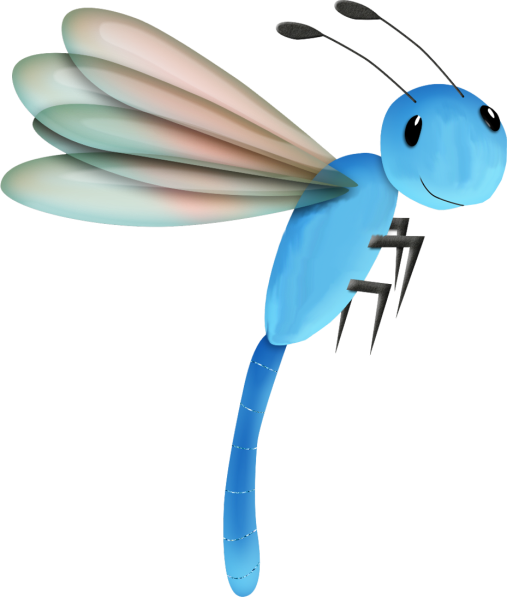 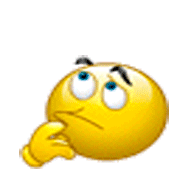 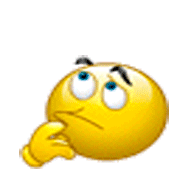 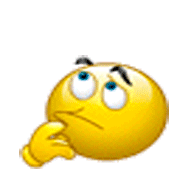 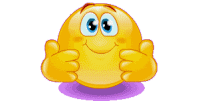 Пару каких насекомых мы встречаем в одной из известных басен И. Крылова?
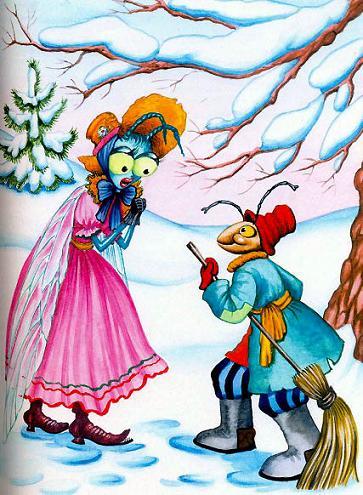 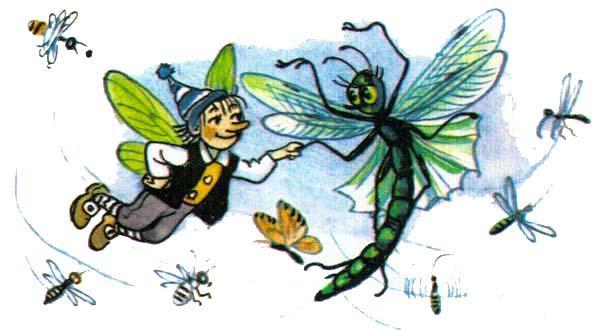 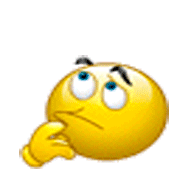 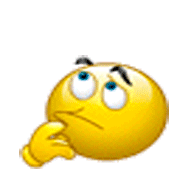 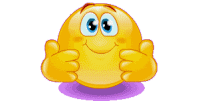 Какое насекомое делает мёд?
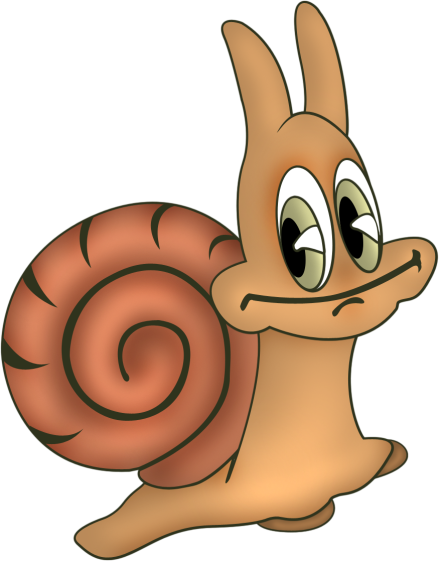 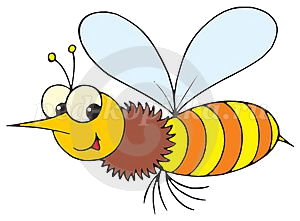 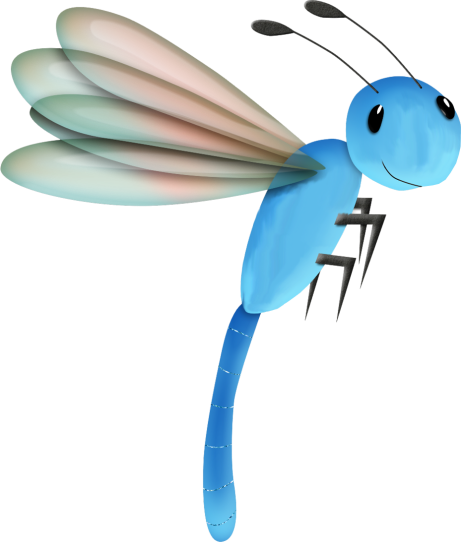 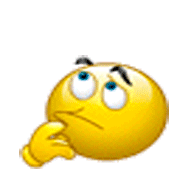 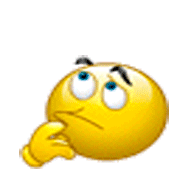 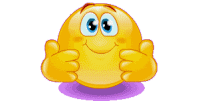 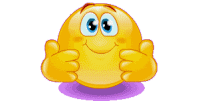 Как называется насекомое, способное прыгать на дальнее расстояние?
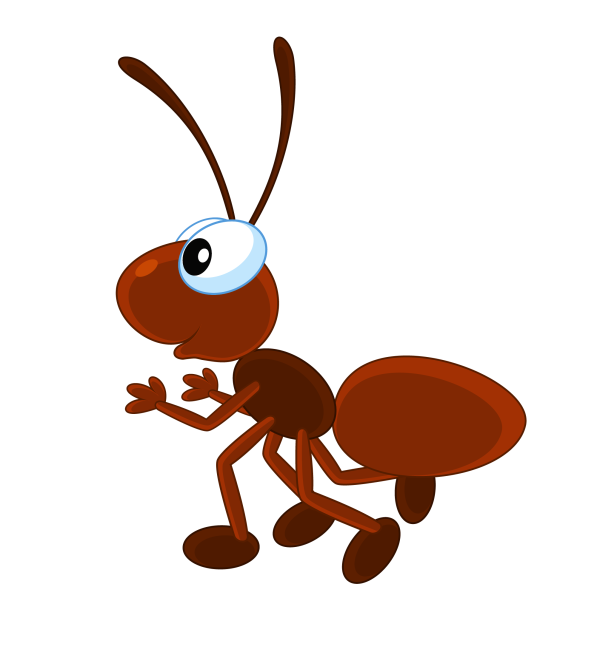 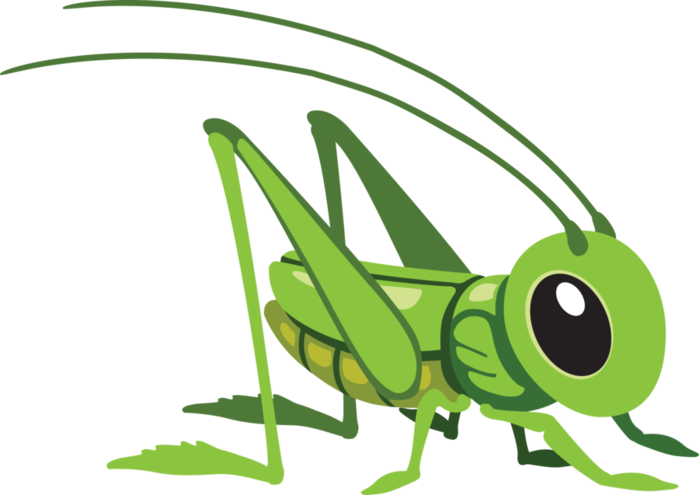 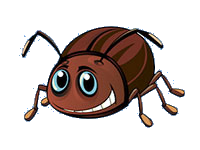 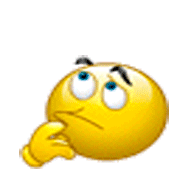 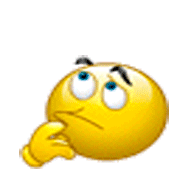 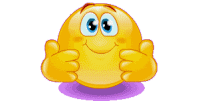 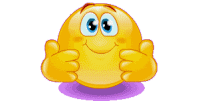